Computer Vision Overview
Samuel Cheng
Slide credits: Noah Snavely
Instructor
Samuel Cheng 
Office hours: 
By reservation
Please contact me through Discord (signup link on Canvas)
Research interests:
Computer vision 
Machine learning/AI
Signal processing
Other administrative details
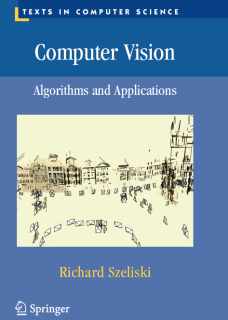 Reference:
Rick Szeliski, Computer Vision: Algorithms and Applications
online at: http://szeliski.org/Book/
Course webpage:  http://www.samuelcheng.info/computer_vision_2021
Discussion forum (Discord signup link on Canvas)
TA
Zhihao Zhao (zhihao.zhao@ou.edu)
Extra credit: in-class participation and quizzes
Course requirements
Prerequisites
Python 
Linear algebra
Vector calculus
Will review some materials when used

Course does not assume prior imaging experience
computer vision, image processing, graphics, etc.
Today
What is computer vision?

Course overview
What is computer vision (CV)?
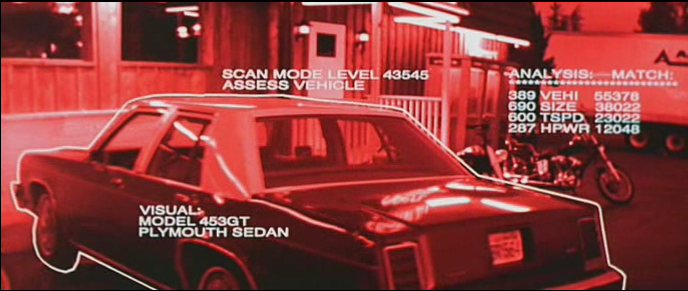 [Speaker Notes: This was something first came to mind when I was a kid when I heard of the word computer vision]
Every image tells a story
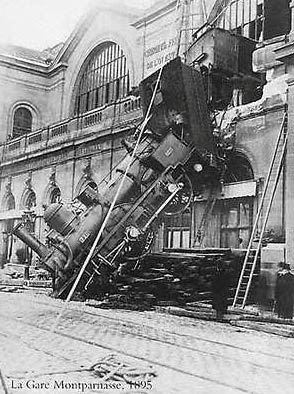 CV aims to perceive the “story” behind the picture
Who?
What?
What happened?
CV is difficult in nature
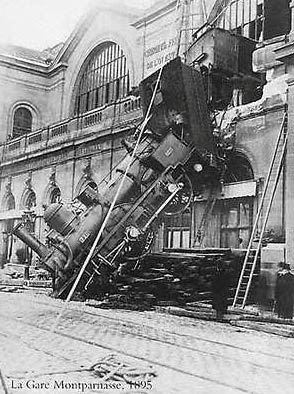 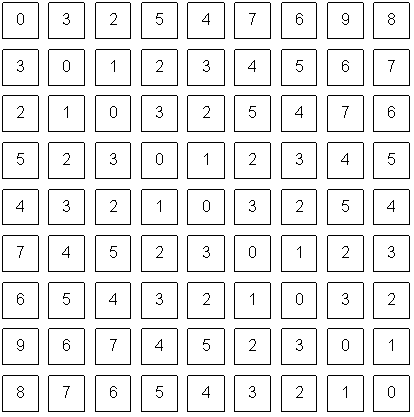 Can the computer match human perception?
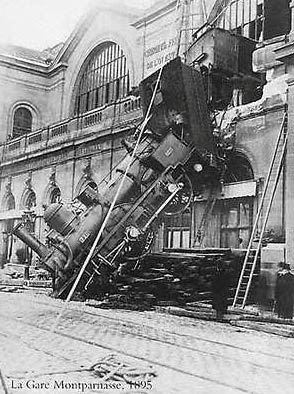 Yes and no (mainly no)
computers can be better at “easy” things
humans are much better at “hard” things

But huge progress has been made
Especially in the last 10 years
What is considered “hard” keeps changing
CV covers lots of topics
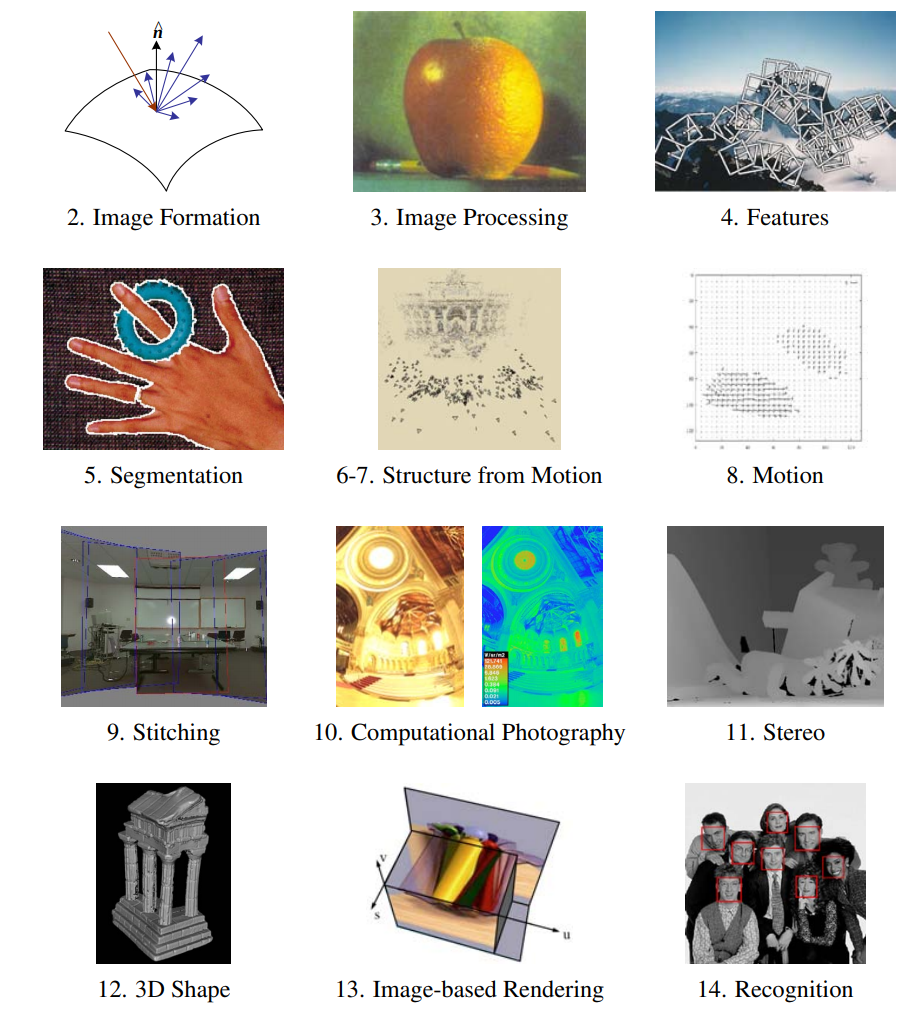 Some CV applications
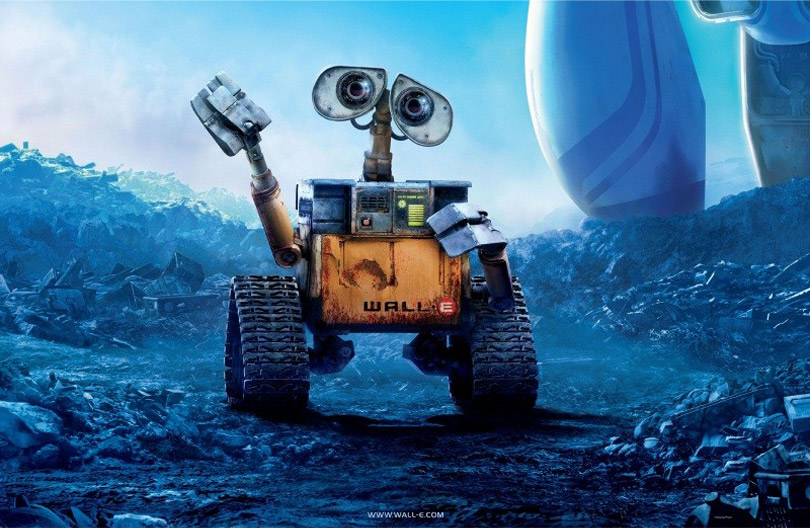 3D Modeling
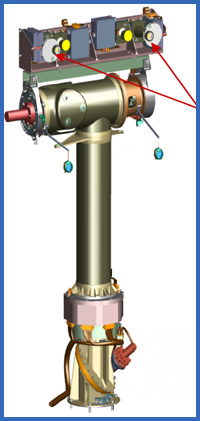 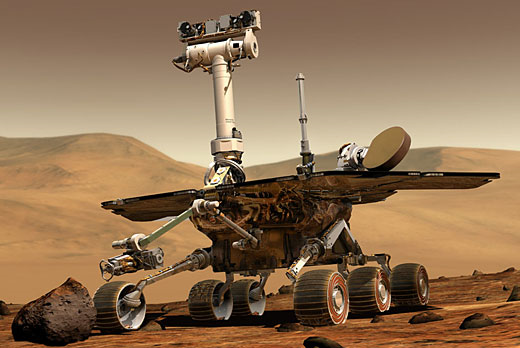 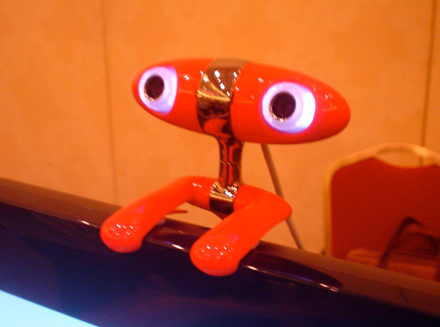 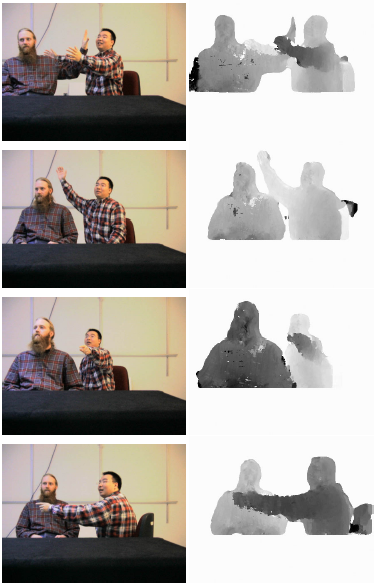 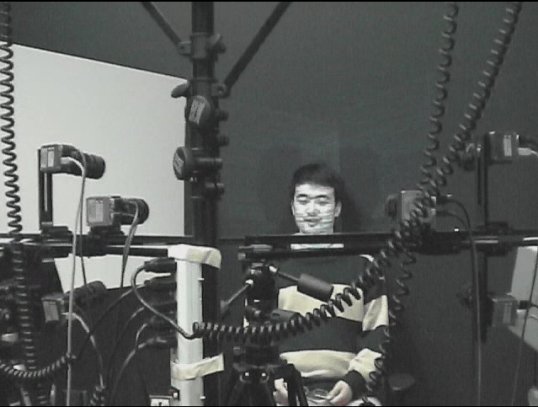 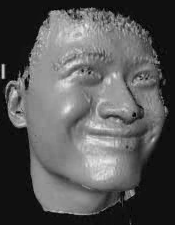 Some uses of computer vision
Computing the 3D shape of the world
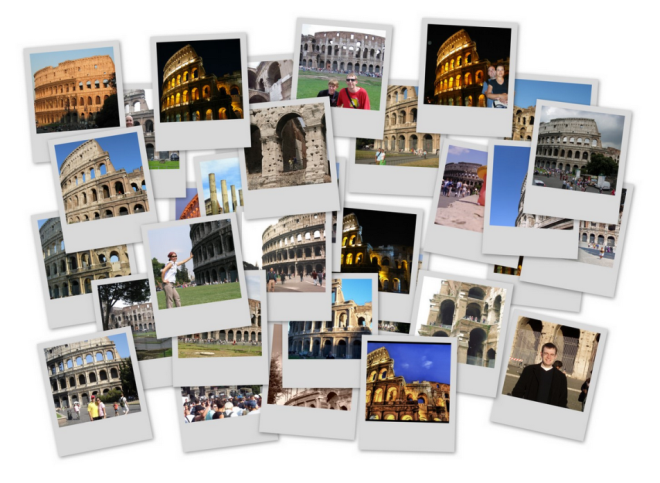 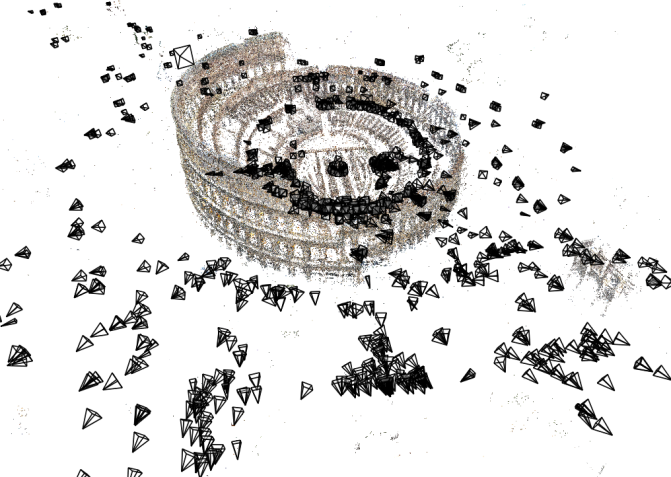 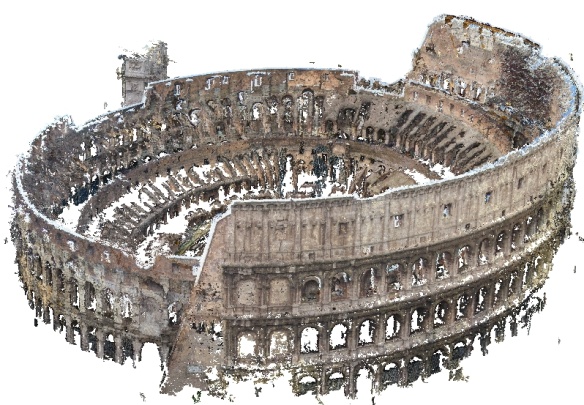 Reconstructed 3D cameras and points
Dense 3D model
Internet Photos (“Colosseum”)
3D urban modeling
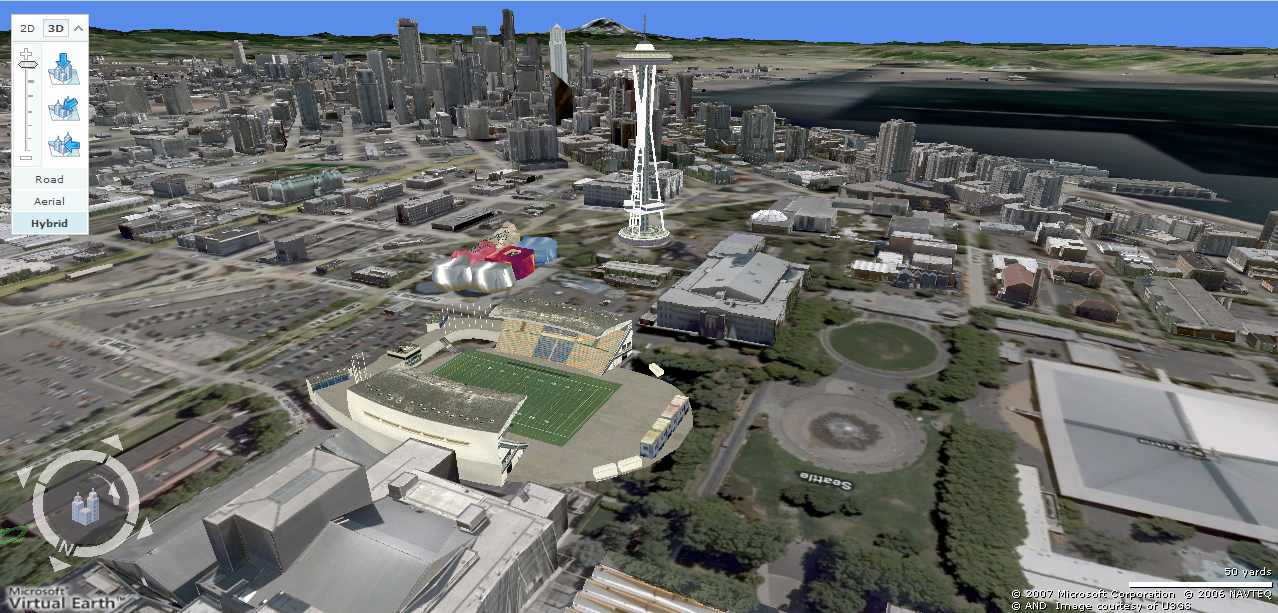 Bing maps, Google Streetview
Source: S. Seitz
26-Sep-17
14
3D urban modeling: Microsoft Photosynth
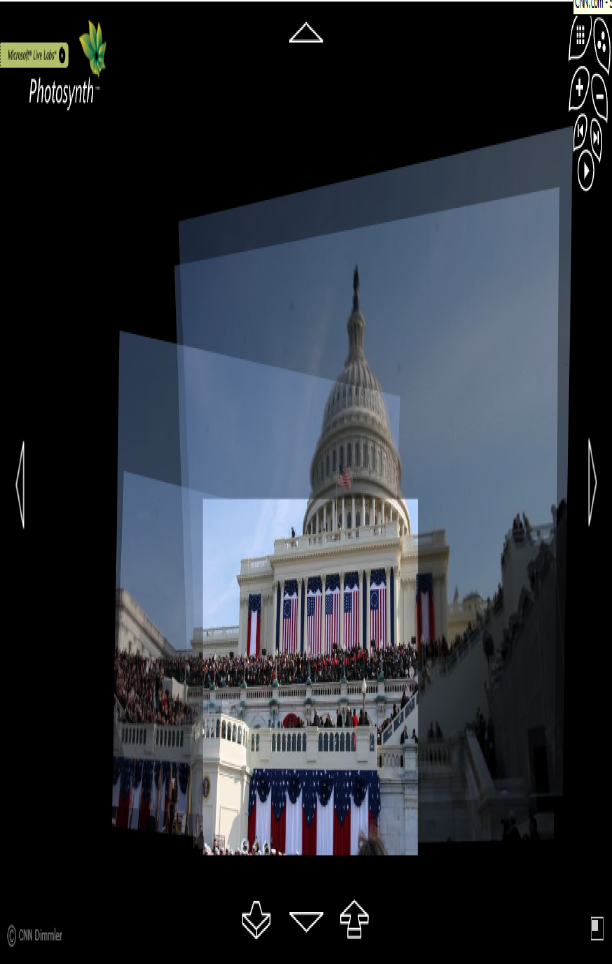 http://photosynth.net
Source: S. Seitz
26-Sep-17
15
Some CV applications
Recognizing objects and people
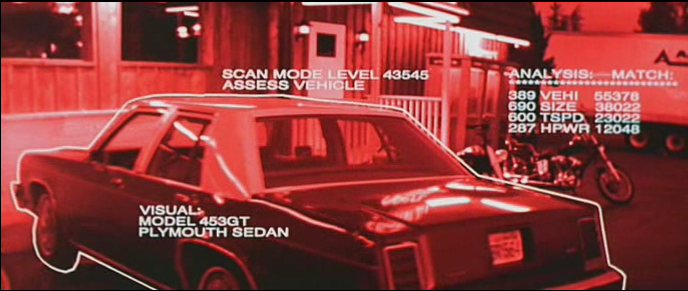 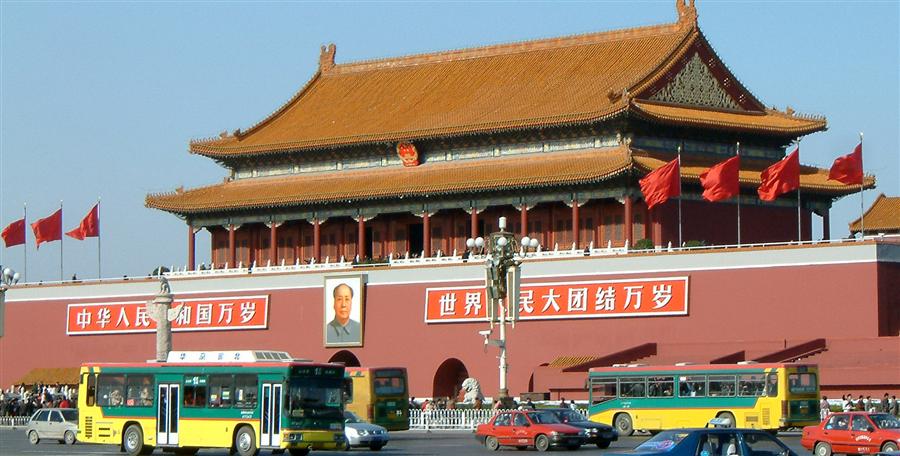 slide credit: Fei-Fei, Fergus & Torralba
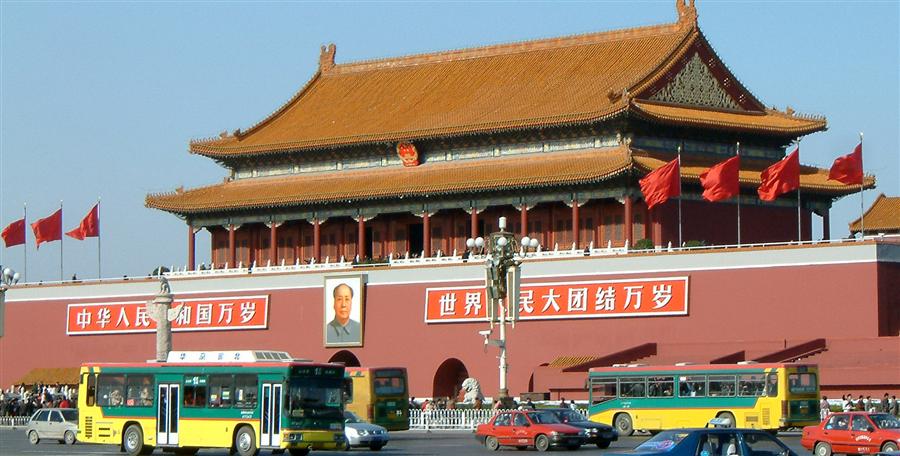 sky
building
flag
face
banner
wall
street lamp
bus
bus
cars
slide credit: Fei-Fei, Fergus & Torralba
Some CV applications
“Enhancing” images
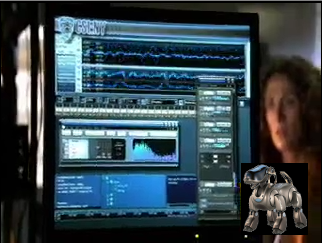 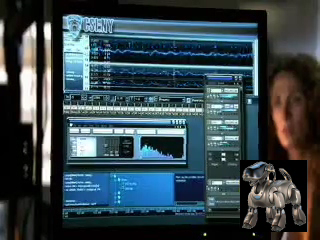 Some CV applications
“Enhancing” images (c.f. Computational Photography)
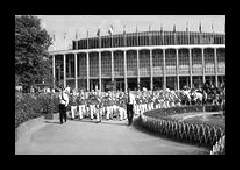 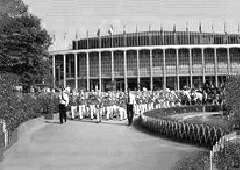 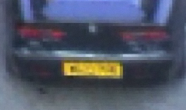 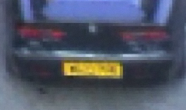 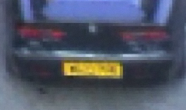 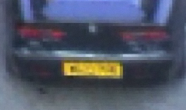 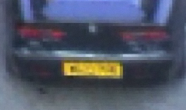 Texture synthesis / increased field of view (uncropping) (image credit: Efros and Leung)
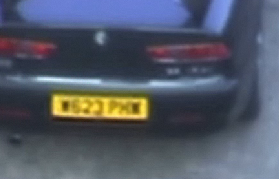 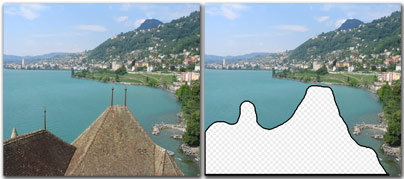 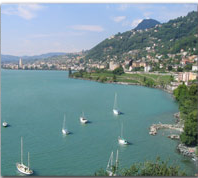 Super-resolution / denoising (source: 2d3)
Inpainting / image completion (image credit: Hays and Efros)
Some CV applications
Forensics
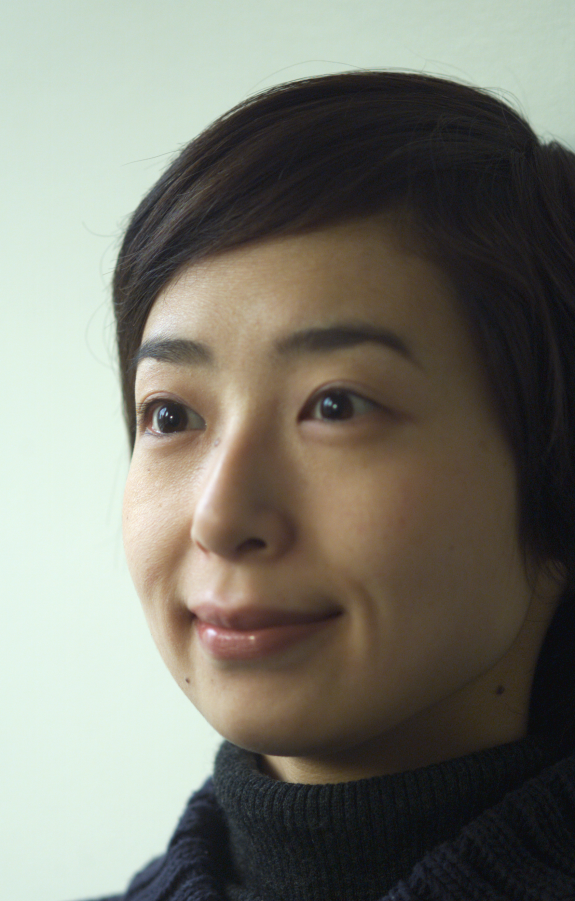 Source: Nayar and Nishino, “Eyes for Relighting”
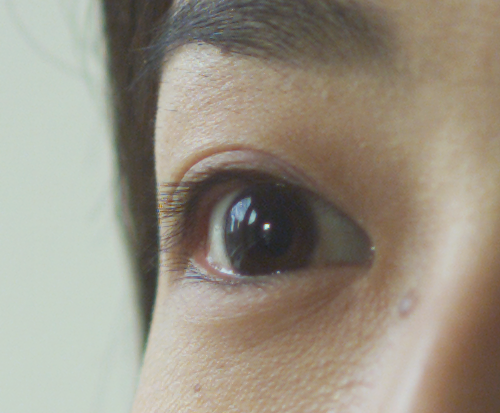 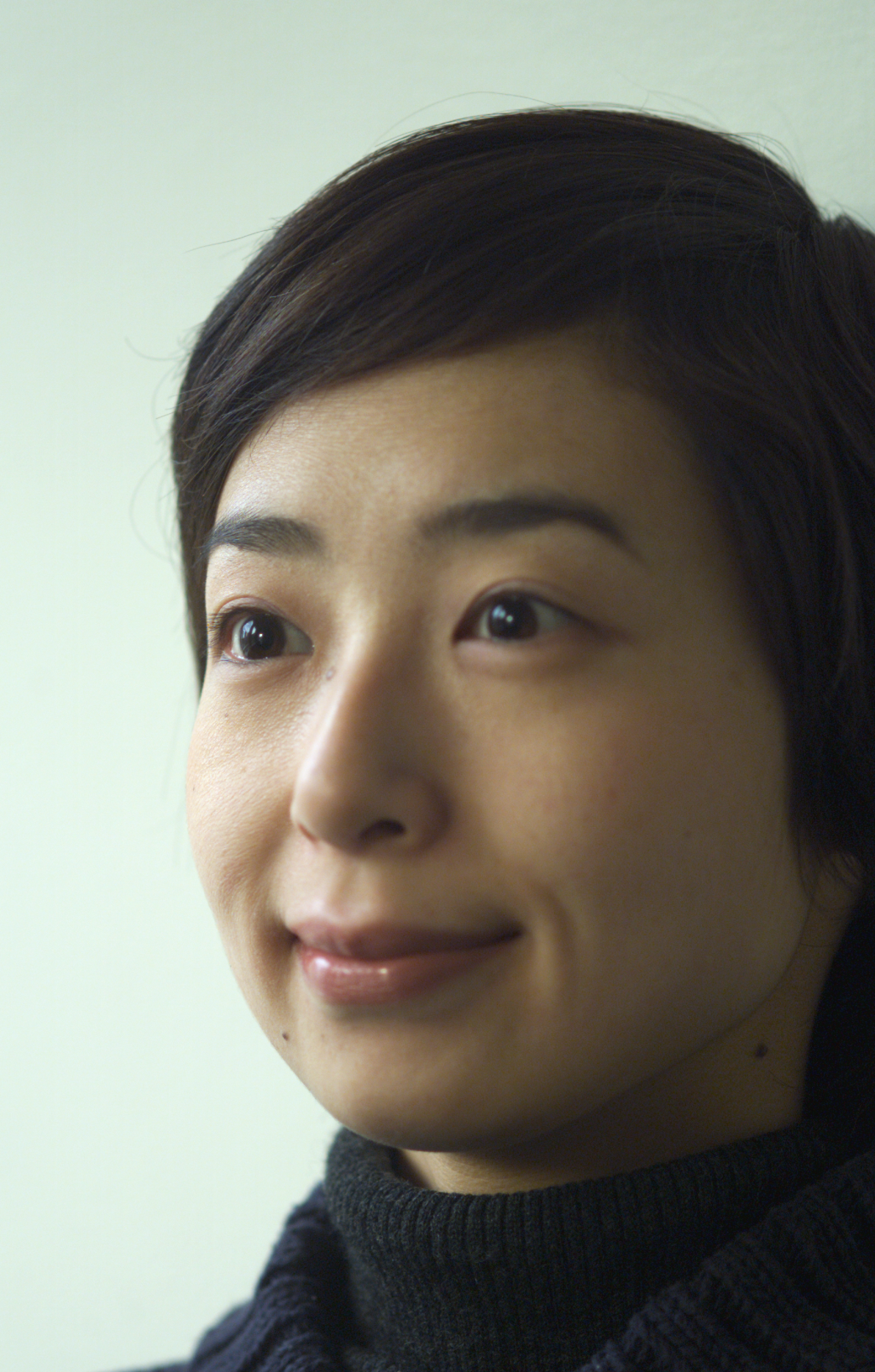 Source: Nayar and Nishino, “Eyes for Relighting”
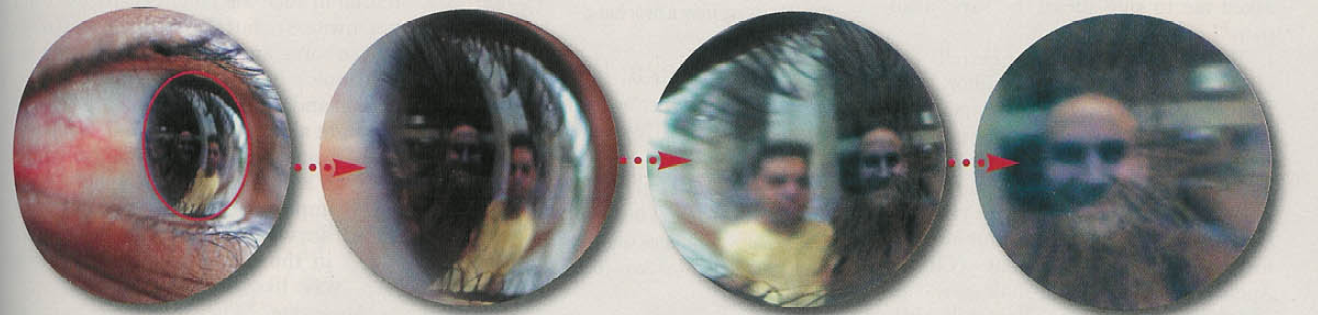 Source: Nayar and Nishino, “Eyes for Relighting”
Computer Vision Problems
Optical character recognition (OCR)
If you have a scanner, it probably came with OCR software
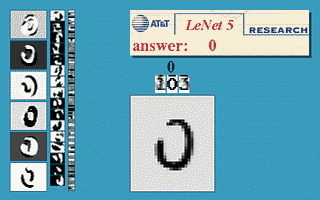 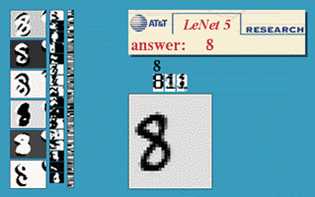 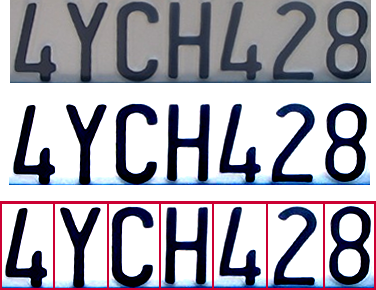 License plate readers
http://en.wikipedia.org/wiki/Automatic_number_plate_recognition
Digit recognition, AT&T labs
http://www.research.att.com/~yann/
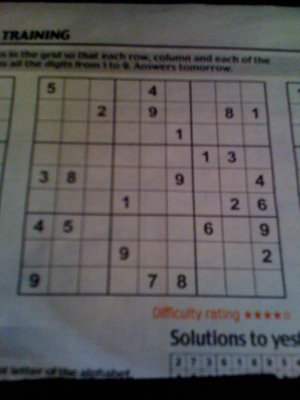 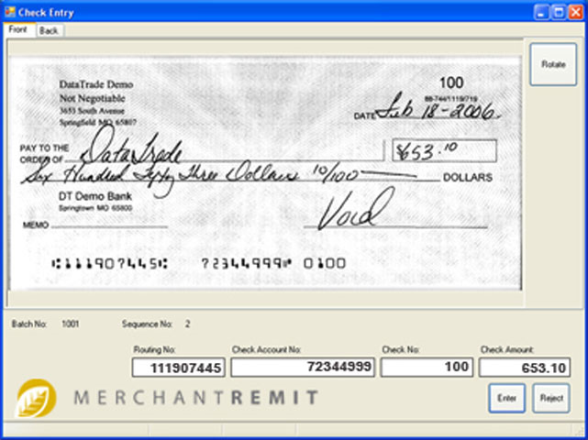 Sudoku grabber
http://sudokugrab.blogspot.com/
Source: S. Seitz
Automatic check processing
Face detection
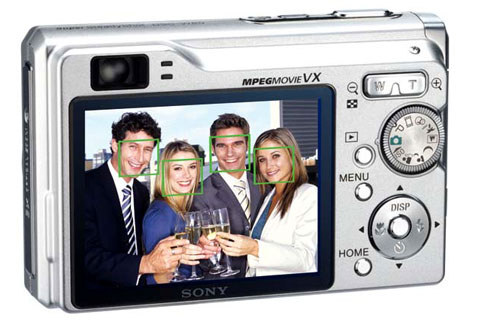 Many new digital cameras now detect faces
Canon, Sony, Fuji, …
Source: S. Seitz
[Speaker Notes: Why would this be useful?  Main reason is focus.  Also enables “smart” cropping.]
Face recognition
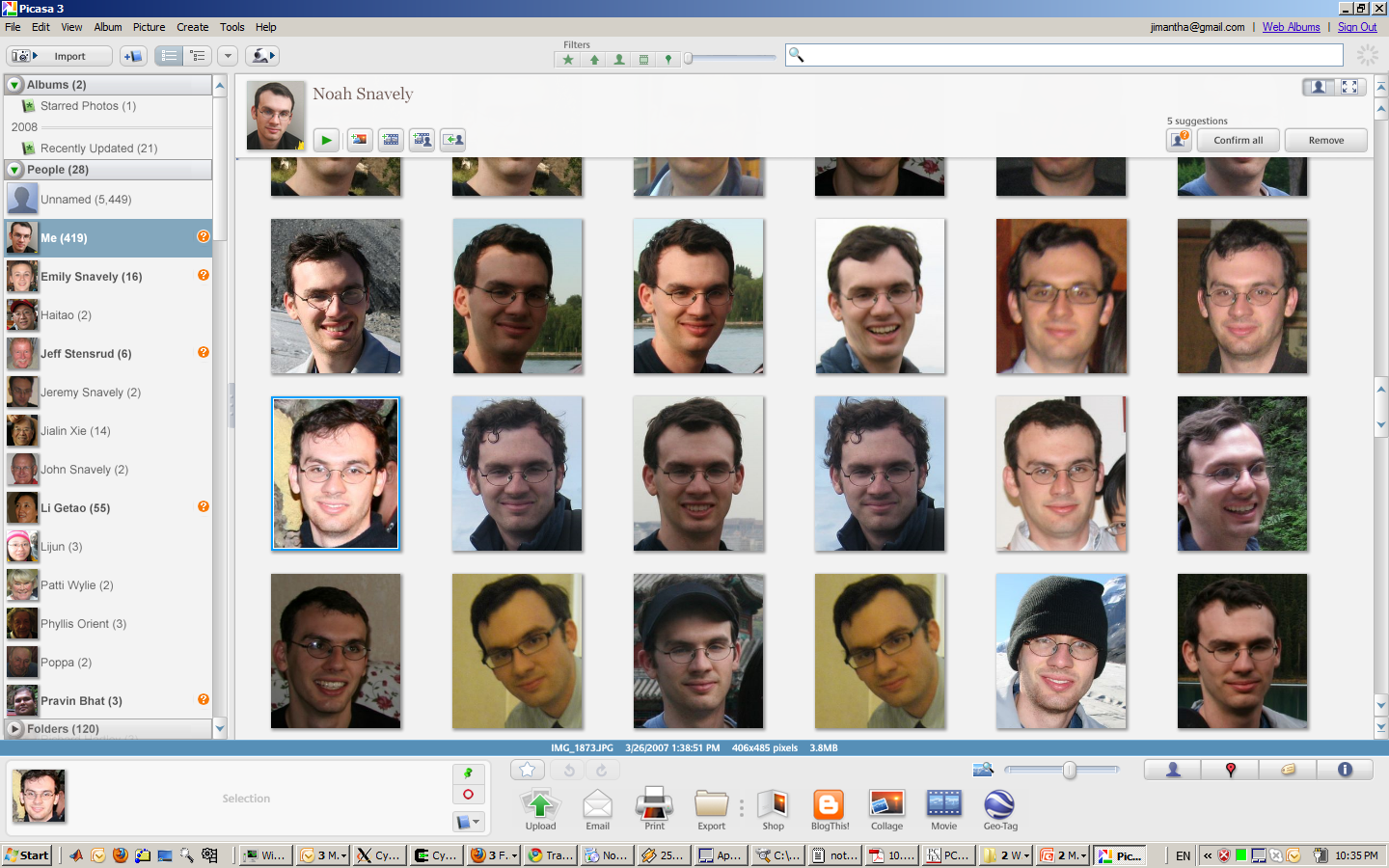 Face Recognition
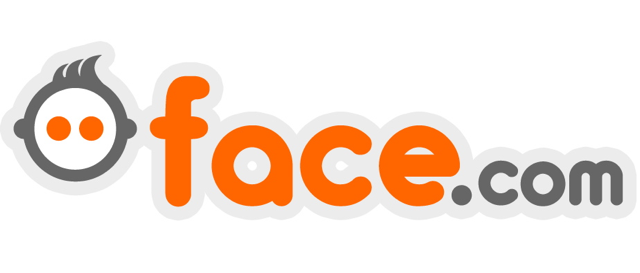 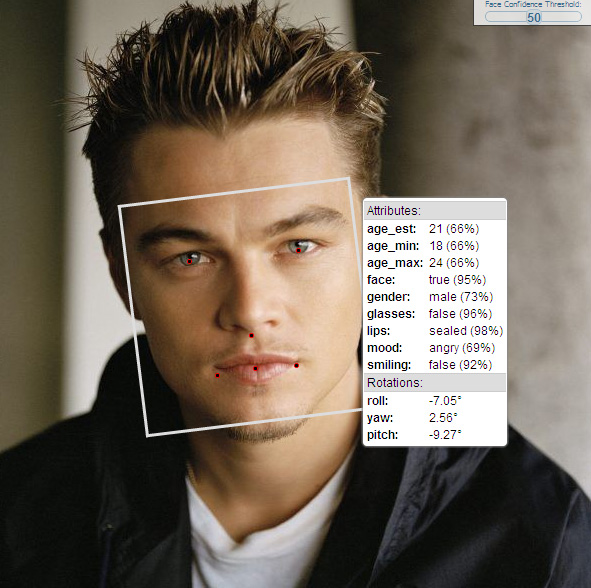 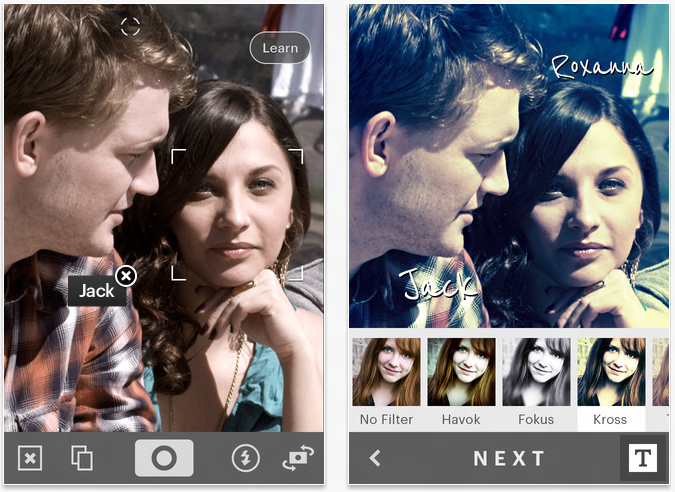 http://developers.face.com/tools/
Face recognition
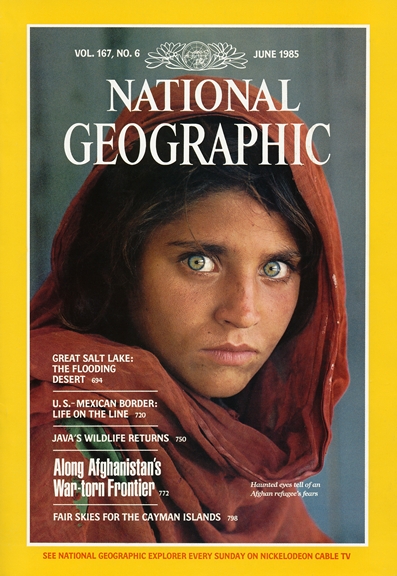 Who is she?
Source: S. Seitz
Vision-based biometrics
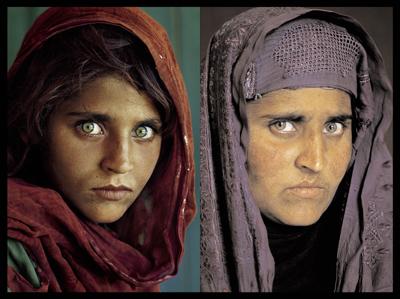 “How the Afghan Girl was Identified by Her Iris Patterns”  Read the story
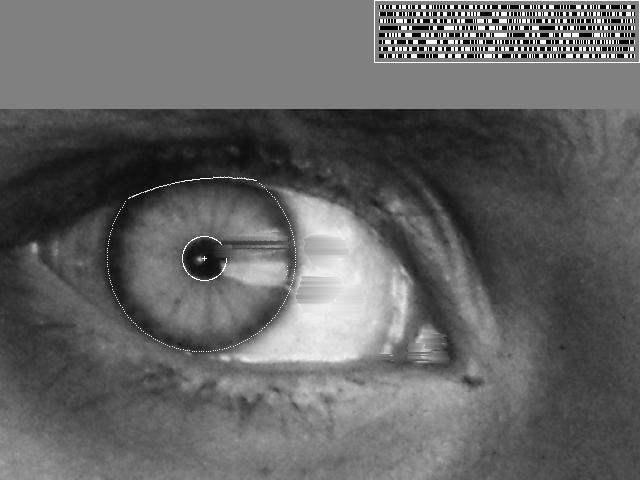 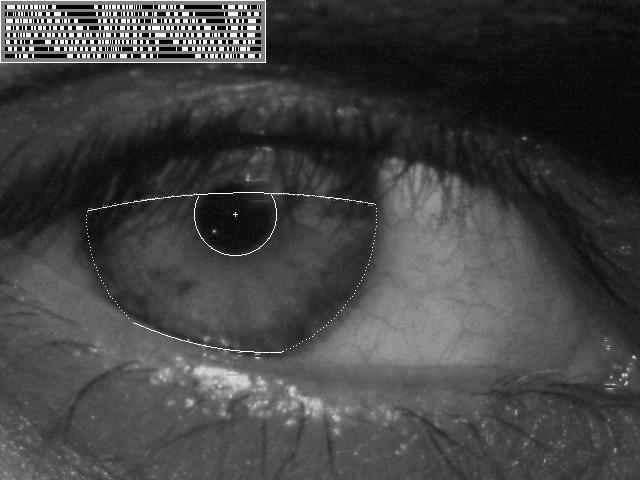 Source: S. Seitz
Login without a password…
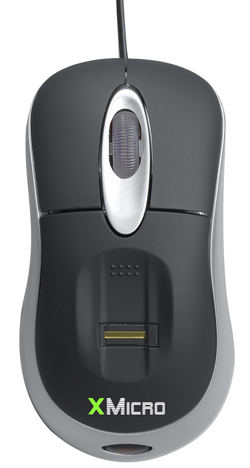 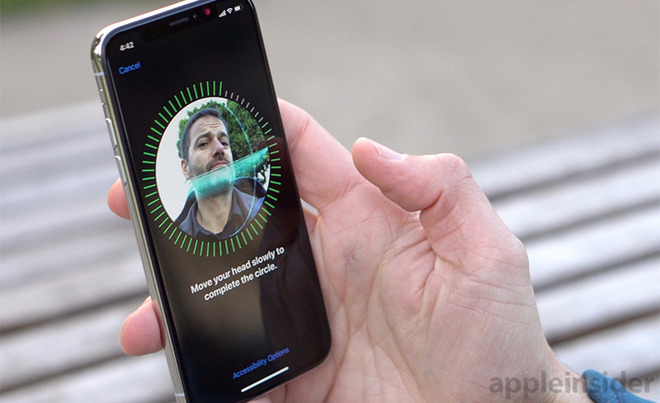 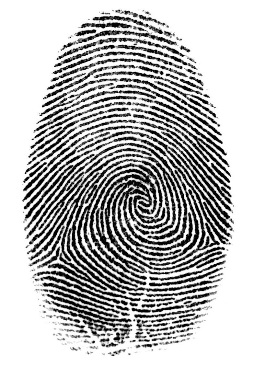 Fingerprint scanners on many new laptops, other devices
Face recognition systems now beginning to appear more widely
Source: S. Seitz
Object recognition (in supermarkets)
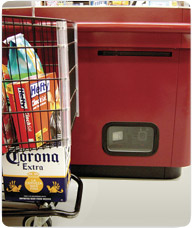 LaneHawk by EvolutionRobotics
“A smart camera is flush-mounted in the checkout lane, continuously watching for items. When an item is detected and recognized, the cashier verifies the quantity of items that were found under the basket, and continues to close the transaction. The item can remain under the basket, and with LaneHawk,you are assured to get paid for it… “
Source: S. Seitz
Object recognition (in supermarkets)
[Speaker Notes: Amazon Go! https://www.amazon.com/b?ie=UTF8&node=16008589011
Ask – so how does it work?

Think Pair Share!!!]
Object recognition (in mobile phones)
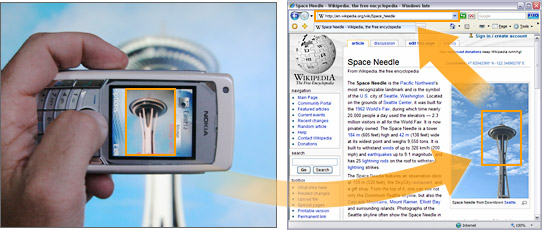 Source: S. Seitz
Google Goggles
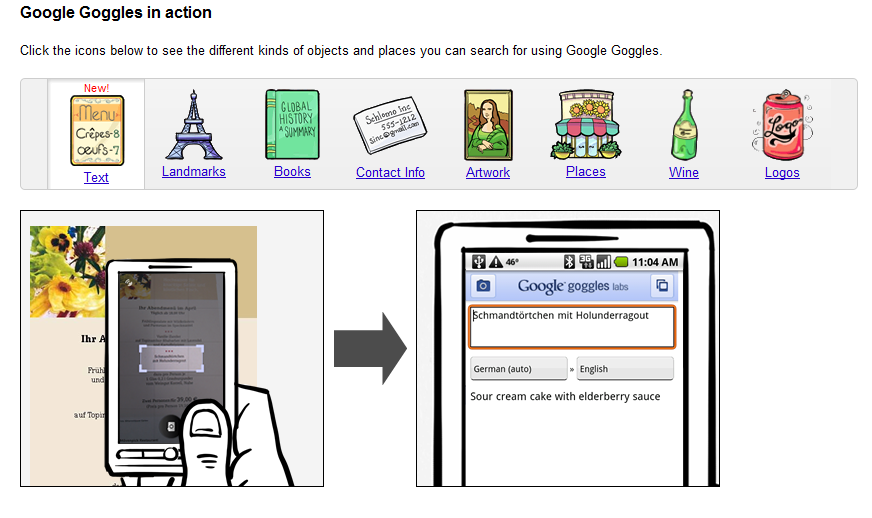 Google Search by Image
https://images.google.com
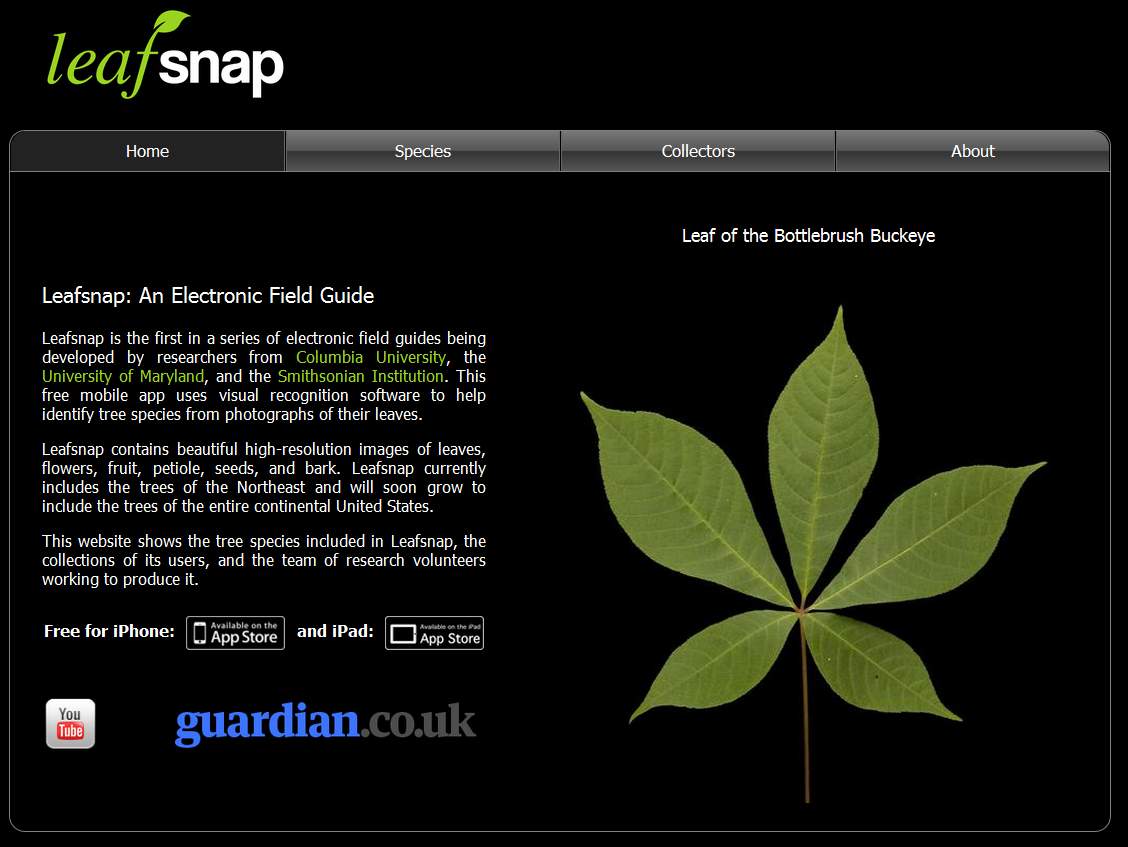 Leaf Recognition
Special effects:  shape capture
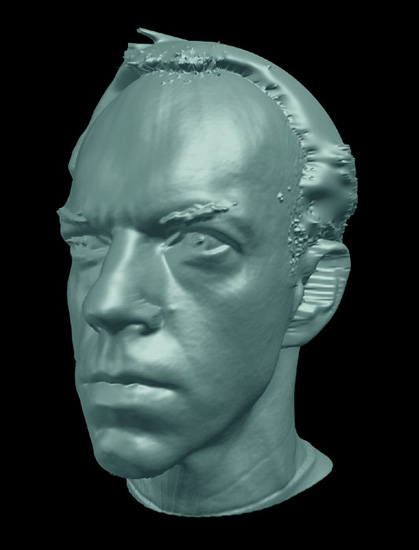 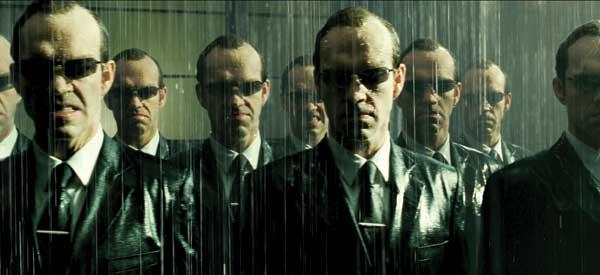 The Matrix movies, ESC Entertainment, XYZRGB, NRC
Source: S. Seitz
Special effects:  motion capture
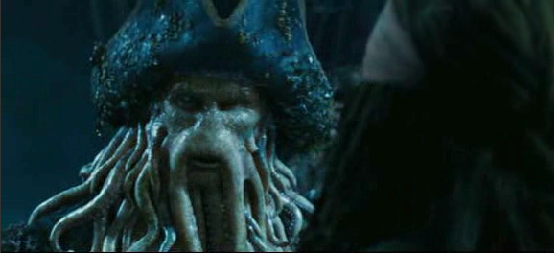 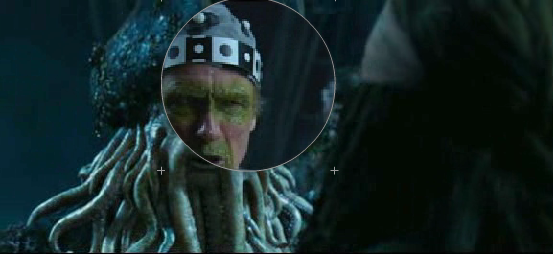 Pirates of the Carribean, Industrial Light and Magic
Source: S. Seitz
Special effects: camera tracking
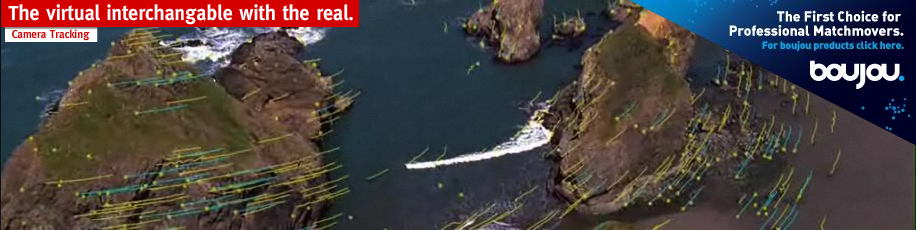 Boujou, 2d3
Sports
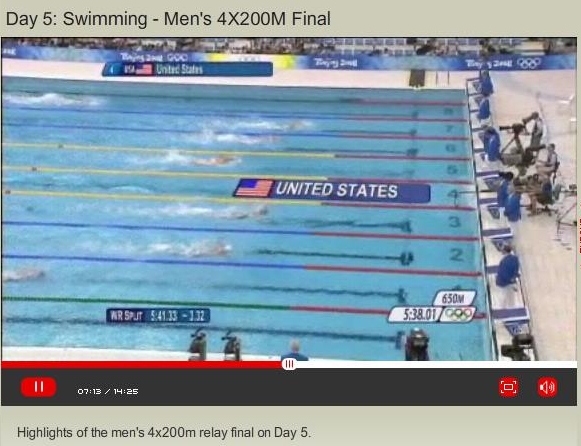 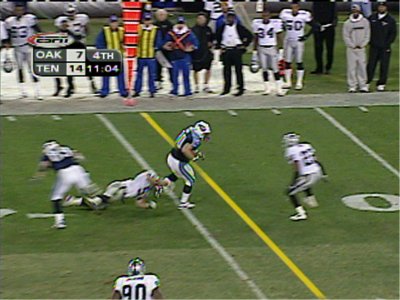 Sportvision first down line
Nice explanation on www.howstuffworks.com
Source: S. Seitz
3D Mapping
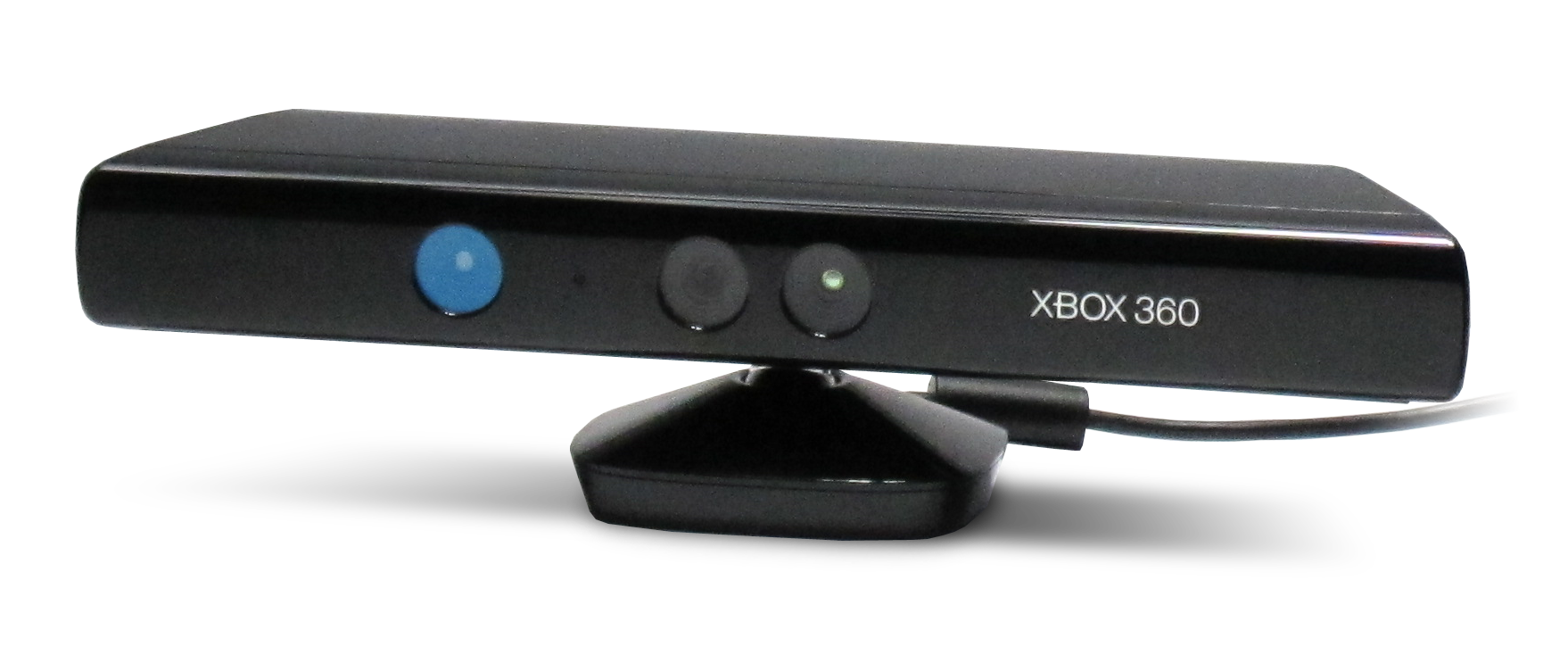 Smart and self-driving cars
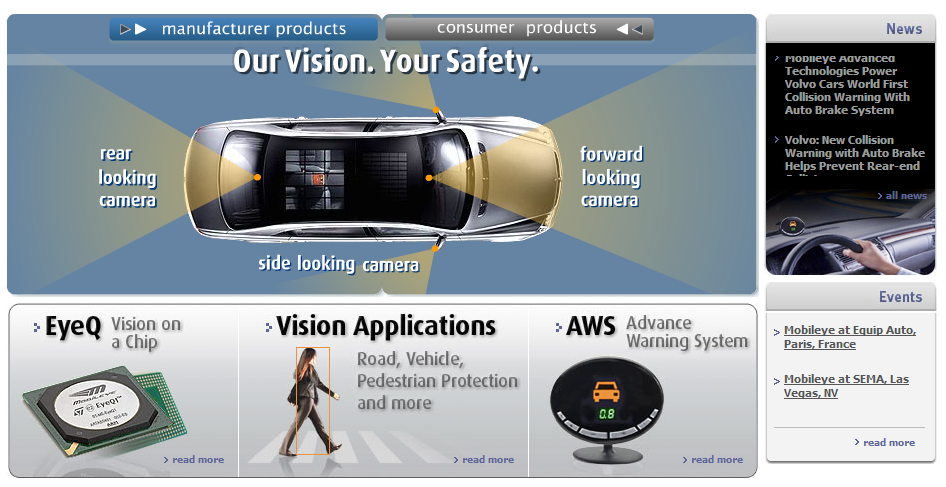 Mobileye
Vision systems currently in high-end BMW, GM, Volvo models
Sources: A. Shashua, S. Seitz
Robot vison
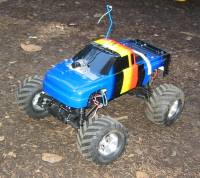 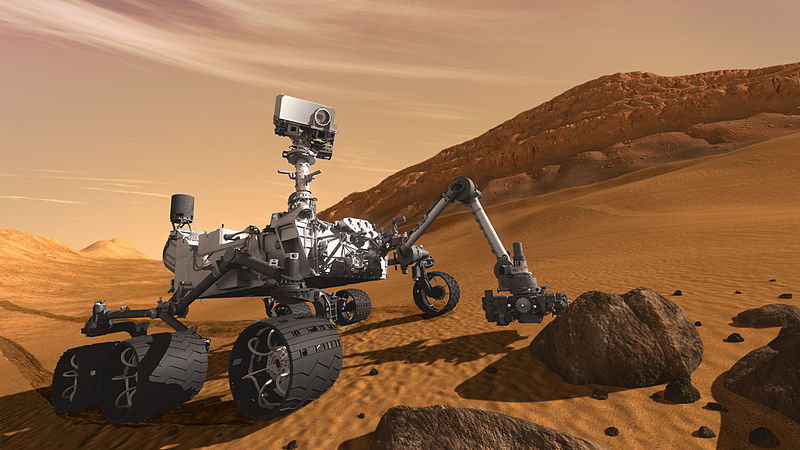 NASA’s Mars Curiosity Rover (Mars Science Laboratory)
http://en.wikipedia.org/wiki/Spirit_rover
Autonomous RC Car
http://www.cs.cornell.edu/~asaxena/rccar/
Robot vision in space
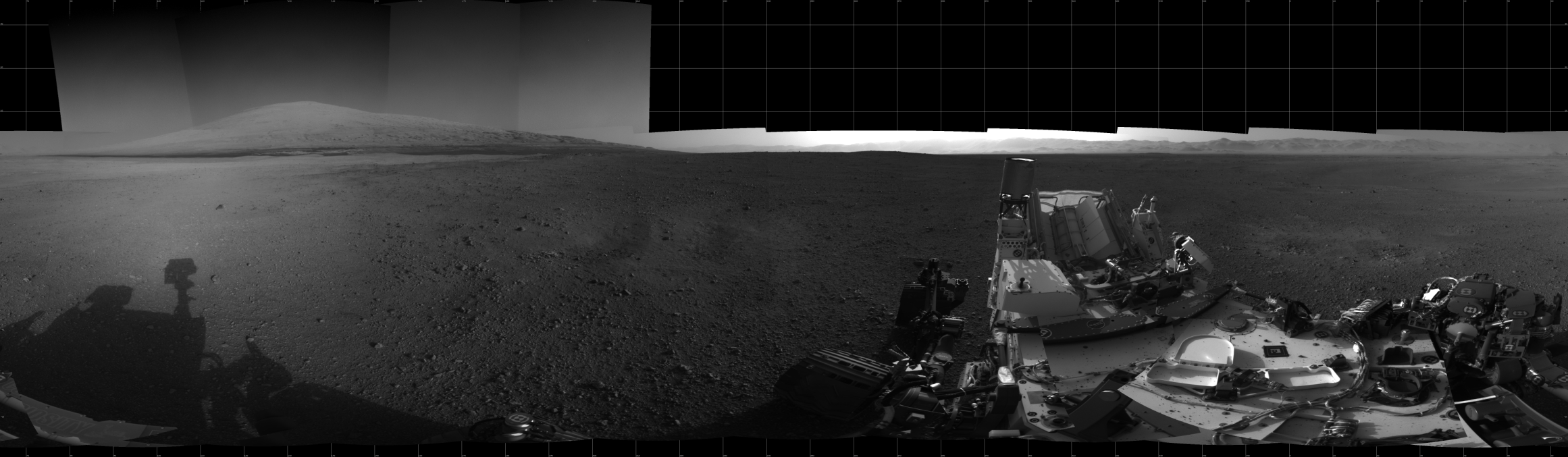 The Heights of Mount Sharp
http://www.nasa.gov/mission_pages/msl/multimedia/pia16077.html
Panorama captured by Curiosity Rover, August 18, 2012 (Sol 12)
Vision systems (JPL) uses for several tasks
Panorama stitching
3D terrain modeling
Obstacle detection, position tracking
For more, read “Computer Vision on Mars” by Matthies et al.
Medical imaging
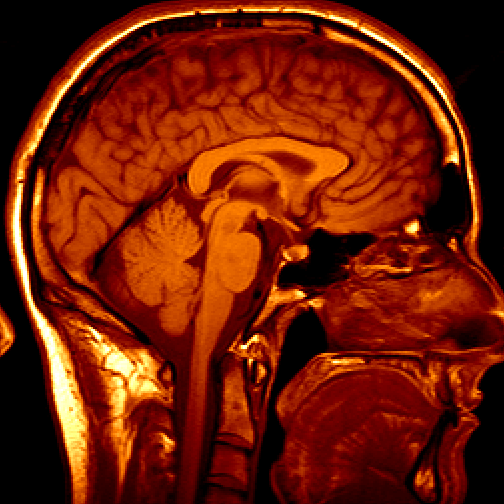 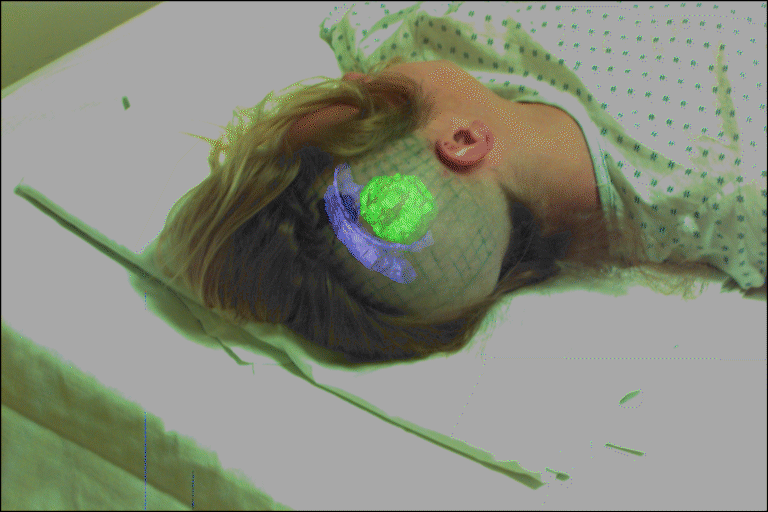 Image guided surgery
Grimson et al., MIT
3D imaging
MRI, CT
Source: S. Seitz
Current state of the art
You just saw examples of current systems.
Many of these are less than 5 years old

This is a very active research area, and rapidly changing
Many new applications in the next 5 years

To learn more about vision applications and companies
David Lowe maintains an excellent overview of vision companies
http://www.cs.ubc.ca/spider/lowe/vision.html
Why is CV difficult?
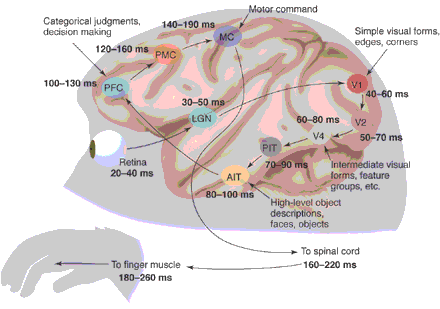 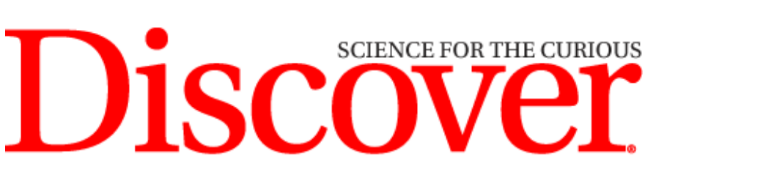 Source: S. Thorpe
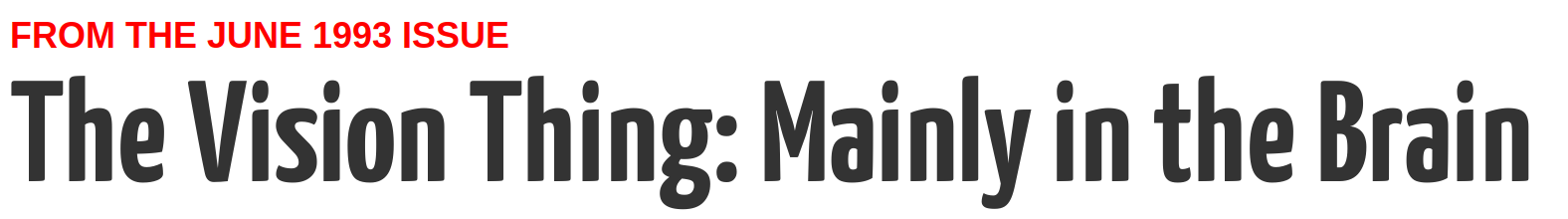 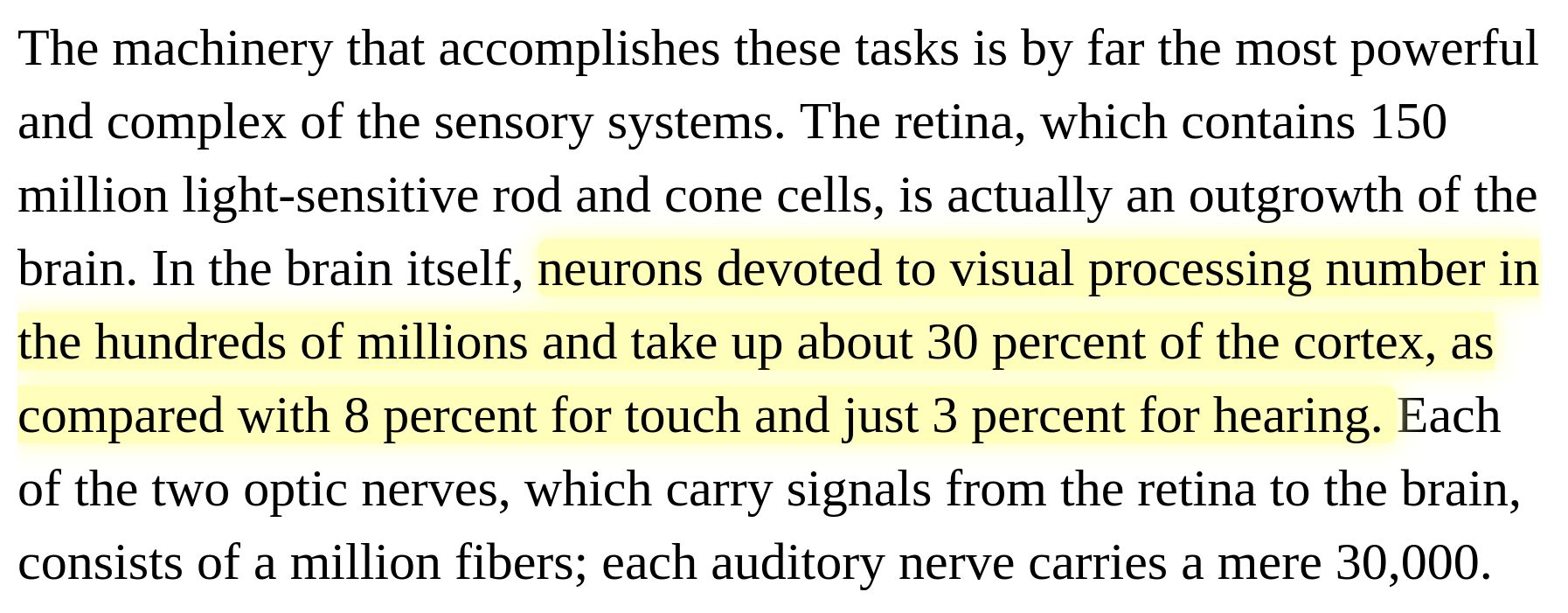 Why is computer vision difficult?
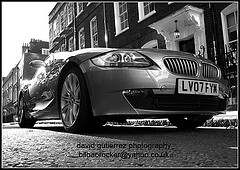 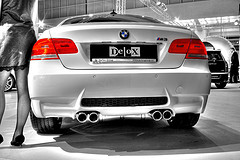 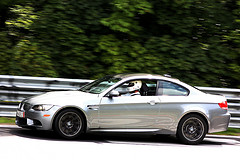 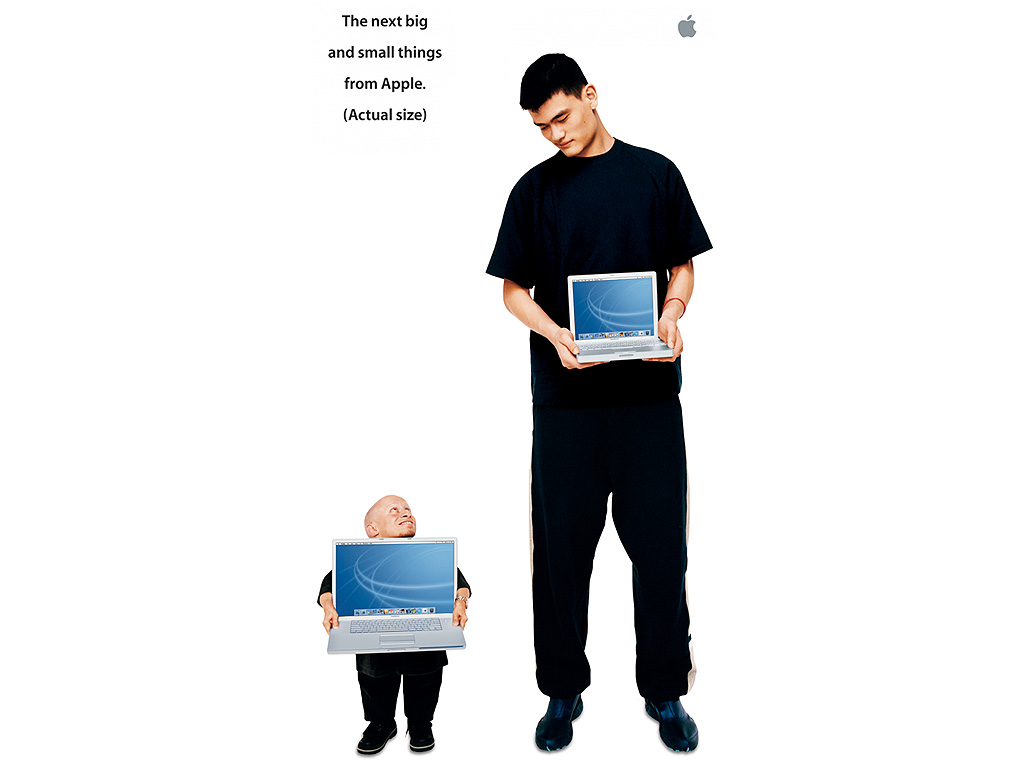 Viewpoint variation
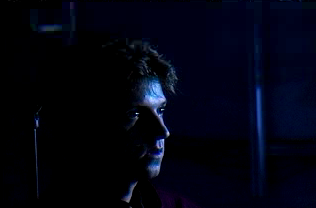 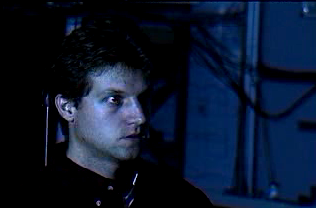 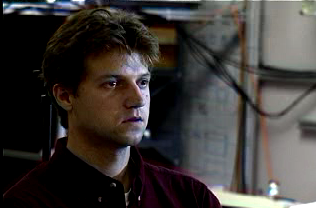 Scale
Illumination
Why is computer vision difficult?
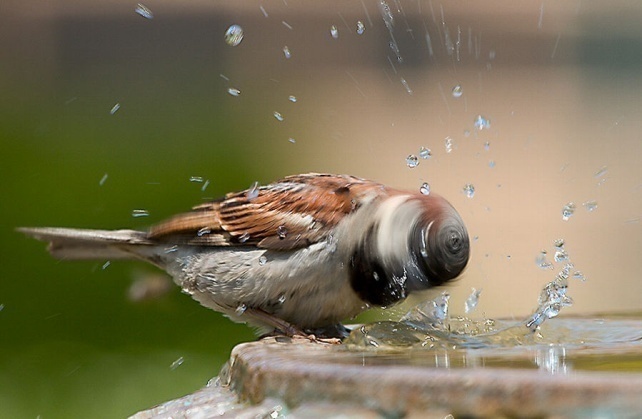 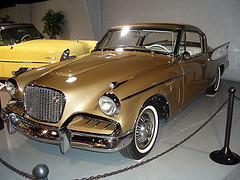 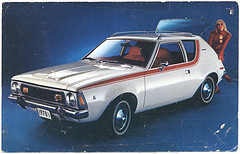 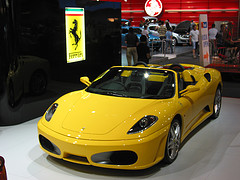 Motion (Source: S. Lazebnik)
Intra-class variation
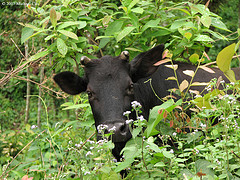 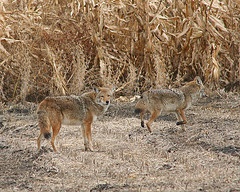 Occlusion
Background clutter
Challenges:  local ambiguity
slide credit: Fei-Fei, Fergus & Torralba
But there are lots of cues we can exploit…
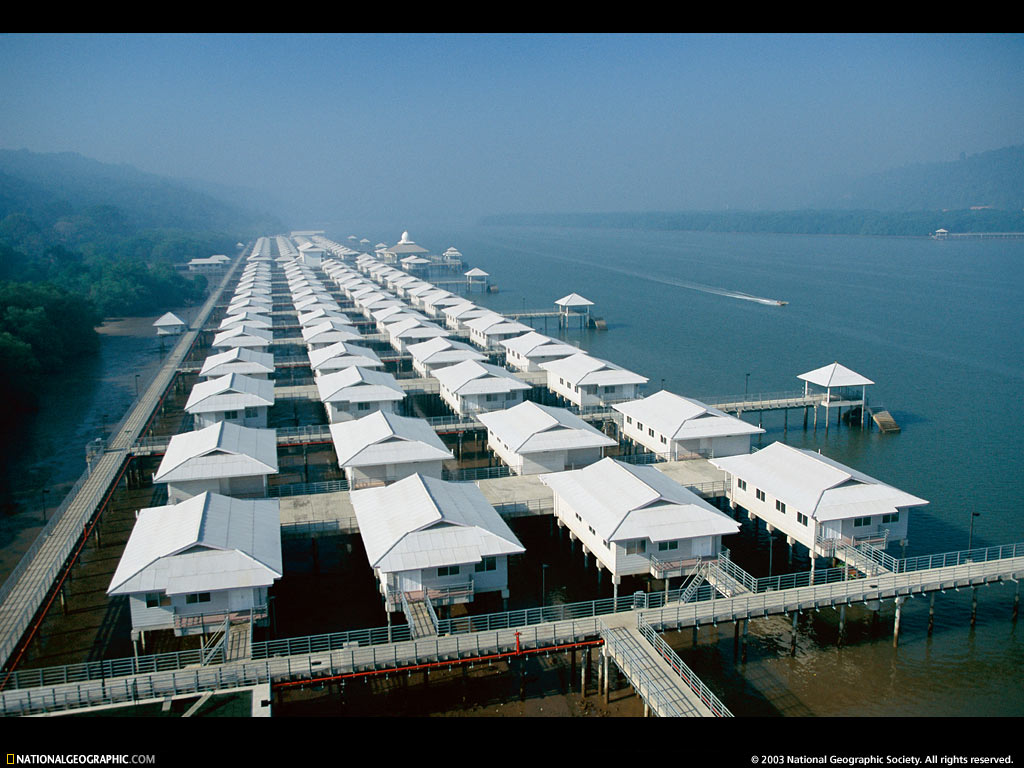 Source: S. Lazebnik
Bottom line
Perception is an inherently ambiguous problem
Many different 3D scenes could have given rise to a particular 2D picture







We often need to use prior knowledge about the structure of the world
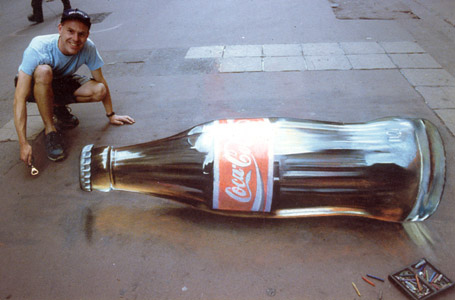 Image source: F. Durand
Human perception has its “shortcomings”
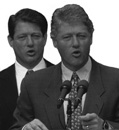 Sinha and Poggio, Nature, 1996
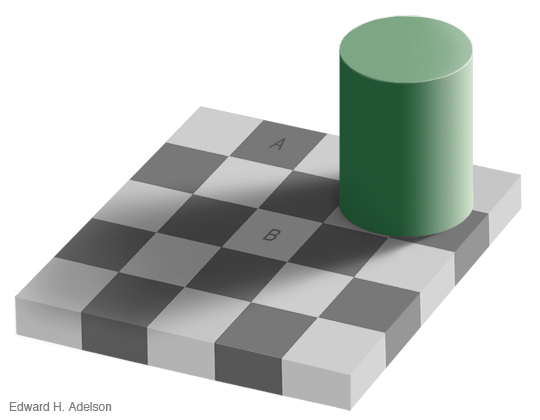 But humans can tell a lot about a scene from a little information…
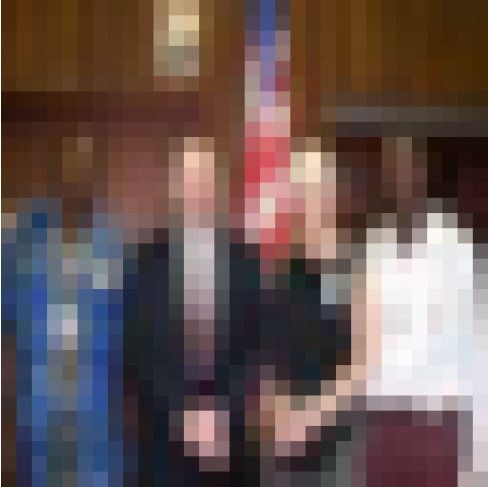 Source: “80 million tiny images” by Torralba, et al.
Why study CV?
Millions of images being captured all the time






Loads of useful applications
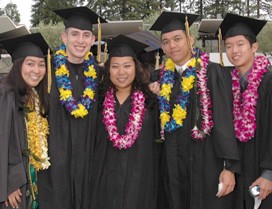 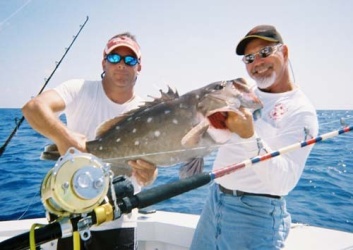 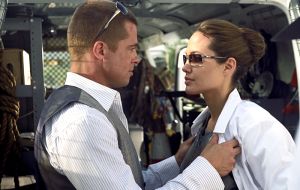 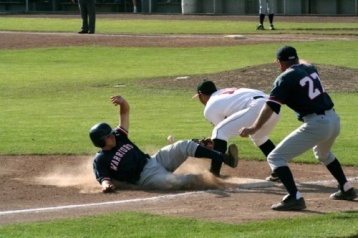 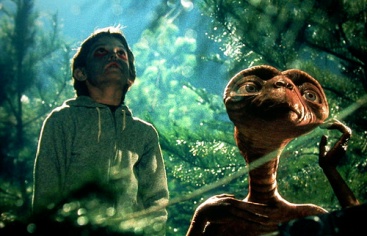 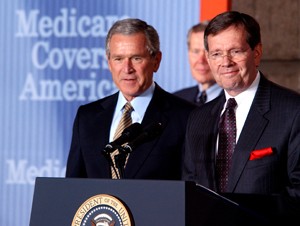 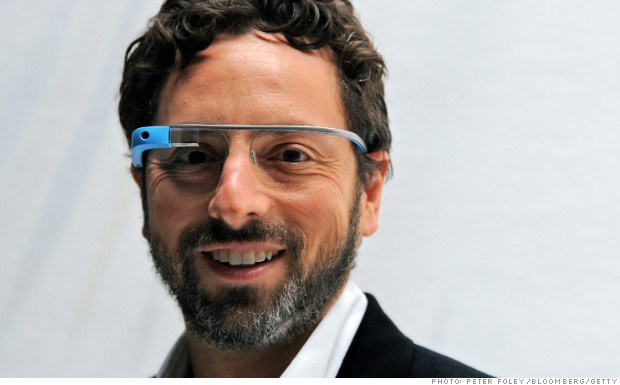 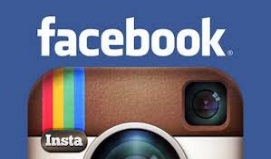 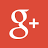 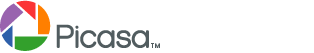 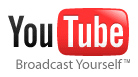 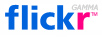 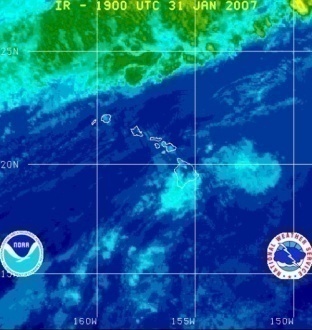 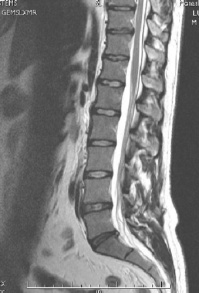 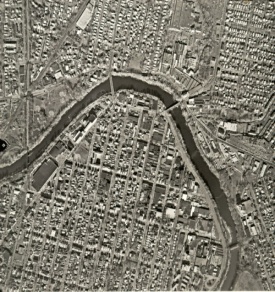 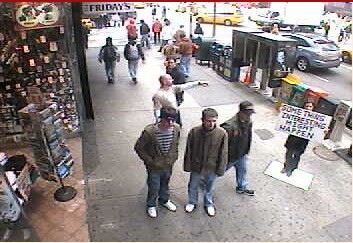 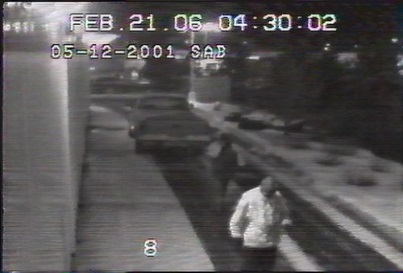 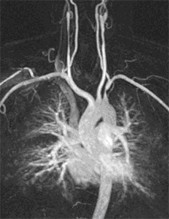 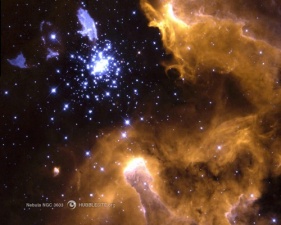 Expected outcomes
Able to implement simple low-level operations on images and videos (manipulate them directly as matrices and tensors)
Able to use OpenCV create simple applications
Expose to sufficient theoretical background to understand current research
Course overview
Project (HW) based. Expected quite a few programming assignments
Buttom-up: implement simple filter
Top-down: camera calibration
Final project of your choice
Presentations if taking graduate credits
Extra credit: in-class participation 	
No exam
Grading
Please see course website for detail breakdown
Late policy
Late projects will be penalized by 5% for each day it is late, and penalty capped after 10 days
Penalty is mild and so no exception will be granted
Academic Integrity
Common sense
Discuss okay (and encouraged) but please do your own work for the final solution. That is the only way to learn
Take advantage of Discord
Questions?